Projet J: Diophante
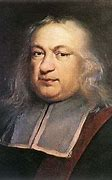 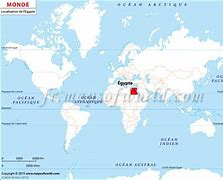 -fait par Ryan
-Alexandrie
-Égypte
-née entre –200 et -500
-oeuvre
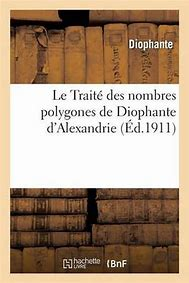 X+Y+Z    = 20                 W=11
W+ X+Y         = 22                 Z =9
W+X +     Z    = 24                 Y =7
W+     Y+ Z    = 27                 X =4

#inconnues (variable) 4
#Équations (différentes) 4
__________________________
W3+3Y+3Z =93
épilate
Enfance 1/6
Ado 1/12
Mariage1/7
Sans fils1/2
Il ne vécu 4 ans (déces)
Ppcm
Il a vécu 84